Chapter 2Introduction
Software Analysis and Design
0721322
Enas Naffar, 2020
Requirements Analysis
The purpose of requirements analysis is to produce an analysis or a logical model of the desired system.

The analysis model can be seen as a bridge between the requirements model and the design model.
Enas Naffar, 2020
Requirements Analysis vs Design
During Requirements a Use-Case Model is developed to capture the requirements of the system.

Requirements analysis focuses on understanding the requirements of the desired system to produce a high-level specification that describes what the system should do. 

During Design, we should specify clearly how the system should be constructed to satisfy the requirements.
Enas Naffar, 2020
Transition from Requirements to Design
Use-case Realization
  From Use-cases to Analysis model
  Analysis model includes a “Conceptual” Class diagram, in addition to other UML diagrams.
Enas Naffar, 2020
Transition from Requirements to Design
Object-oriented analysis and design using UML, 4th edition
Simon Bennett, Steve McRobb and Ray Farmer
Enas Naffar, 2020
Design
We cannot move directly from requirements (high level) to implementation (low level)

The purpose of design phase is to produce a detailed specification of the desired system that satisfies the requirements.

Programmers translate the design document into a programming language to build the desired system.
Enas Naffar, 2020
Design
Architectural Design  (called system design)
Interface Design
Database Design
Algorithm Design
Application Design
  Refining the Analysis model
Enas Naffar, 2020
Design Levels
Architectural Design  (sometimes called System Design)
High-Level Design
Low-Level Design (sometimes called Detailed Design)
Enas Naffar, 2020
Software Design Principles
Correctness

Software design must satisfy the requirements.
Many correct designs may exist  

How to know that a design is correct?
Formal approaches 
Informal approaches
Enas Naffar, 2020
Software Design Principles
Correctness

Informal approaches require that the design must be:
Readable (to enhance understanding)
Modular (to deal with complexity)
Enas Naffar, 2020
Software Design Principles
Robustness

The degree to which a system or component can function correctly in the presence of invalid inputs or stressful environmental conditions (IEEE).

Invalid inputs could come from users, data communication or function calls.
Some errors might be caused by development team ( for example in design, implementation, etc.)
Enas Naffar, 2020
Software Design Principles
Robustness

How to ensure robustness?
Verifying inputs ( type checking, preconditions )
Initializing variables or objects instead of relying on default values in programming languages.
Exceptions handling.
Enas Naffar, 2020
Software Design Principles
Flexibility

Adding more functionalities ( adding a function, a class , etc.)
Changing functionalities
Enas Naffar, 2020
Software Design Principles
Flexibility
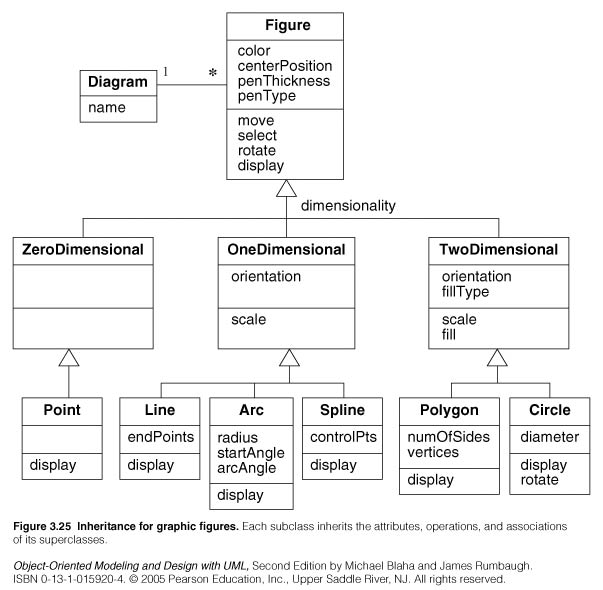 Enas Naffar, 2020
Software Design Principles
Reusability

 Could be done on different levels:
 	Functions, classes, components, design patterns, frameworks, etc.
Enas Naffar, 2020
Software Design Principles
Reusability
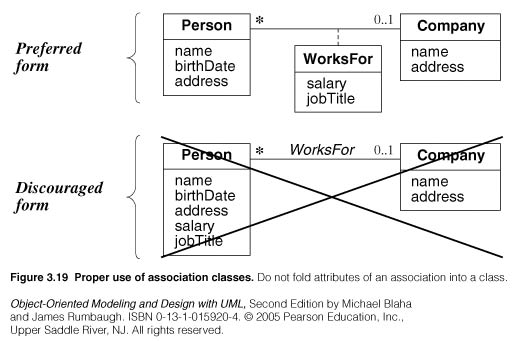 Enas Naffar, 2020
Software Design Principles
Efficiency

In time (algorithms complexity)
In space
Enas Naffar, 2020